Inpatient Goal Status Tracking Signs
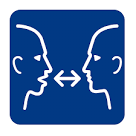 Our GOALS for discharge from hospital. 
Goals may change
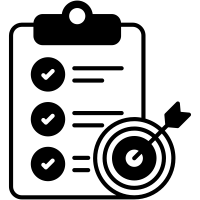 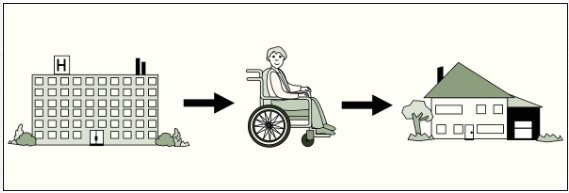 TRANSFERS 
Independent
Supervision
Assistance from ______ person(s)
Too early to predict
_________________________________________

WALKING / AMBULATION
Independent
Supervision
Assistance from ______ person(s)
Too early to predict
_________________________________________

STAIRS
Independent
Supervision
Assistance from ______ person(s)
Too early to predict
_________________________________________
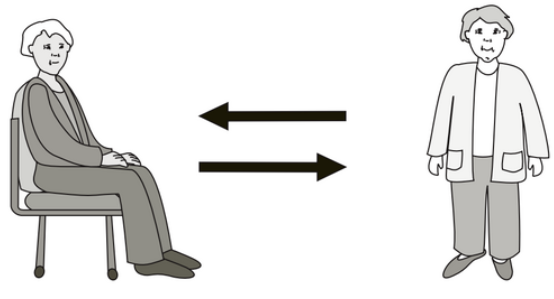 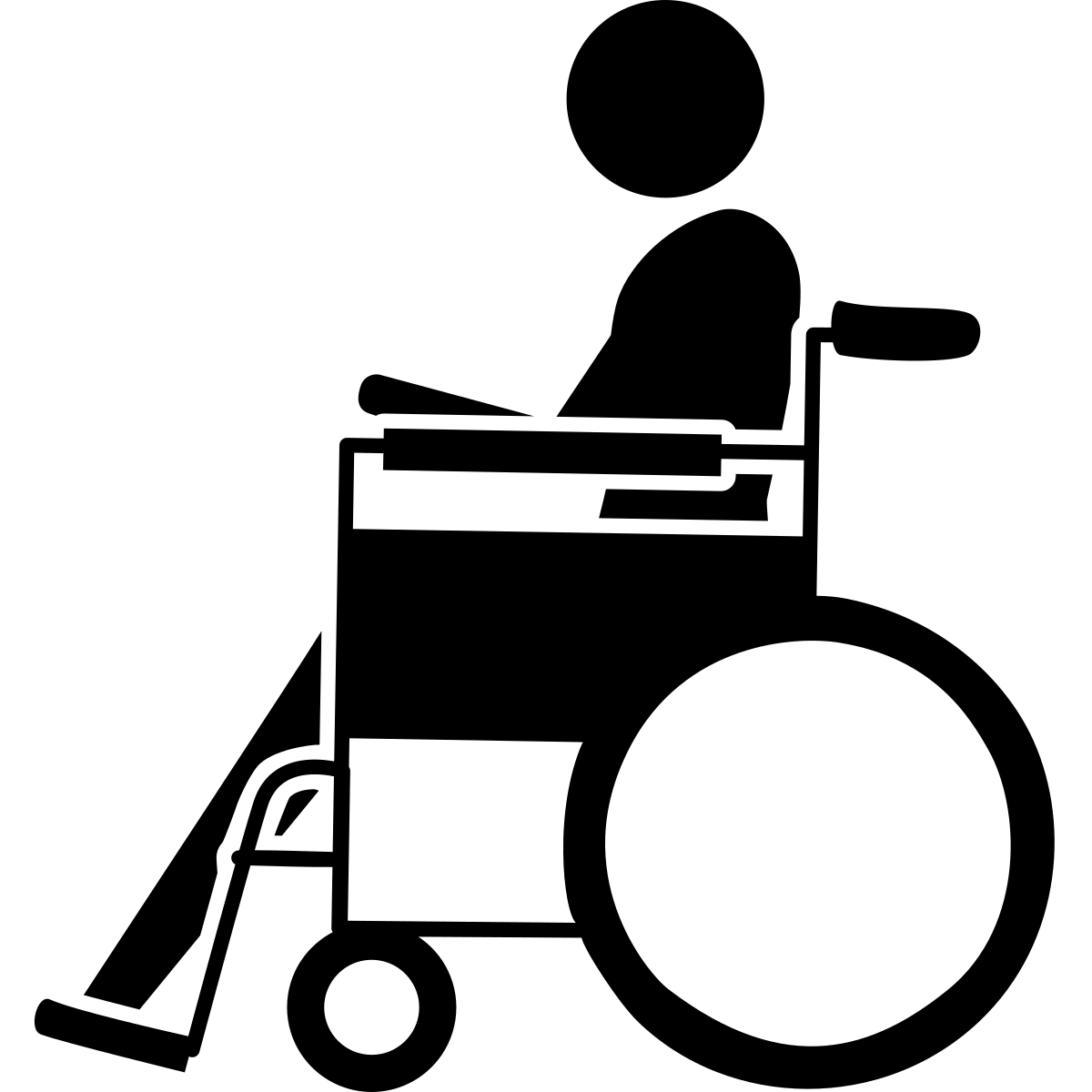 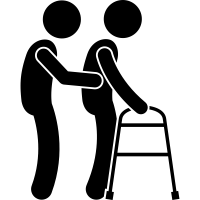 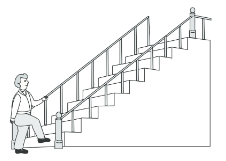 Images used are from ParticiPics – a free, searchable database of pictographic images developed by the Aphasia Institute, ​https://www.aphasia.ca/participics
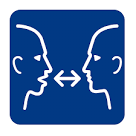 Our GOALS for discharge from hospital. 
Goals may change
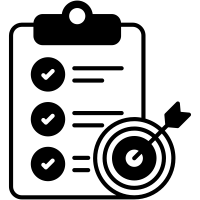 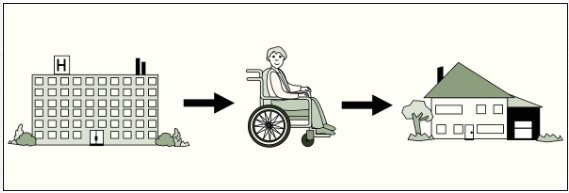 BATHING
Sink              Shower
Assistive devices
Independent
Assistance from ______ person(s)
______________________________________________

DRESSING
Assistive devices
Independent
Assistance from ______ person(s)
______________________________________________

TOILETING
Assistive devices
May need incontinence care
Independent
Assistance from ______ person(s)
______________________________________________
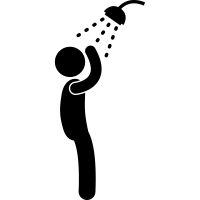 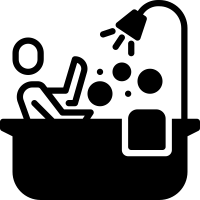 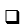 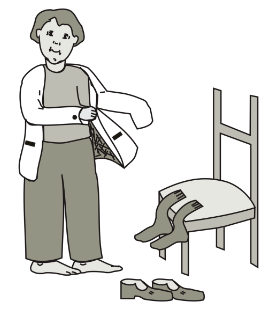 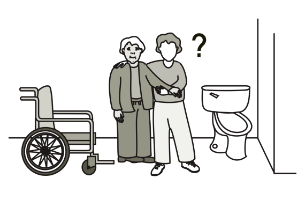 Images used are from ParticiPics – a free, searchable database of pictographic images developed by the Aphasia Institute, ​https://www.aphasia.ca/participics
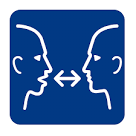 Our GOALS for discharge from hospital. 
Goals may change
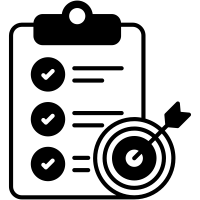 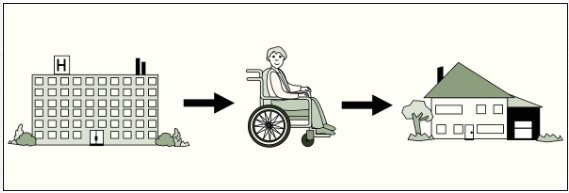 SAFETY AT HOME ALONE:
Likely safe
Likely unsafe:__________________________
Too early to predict

MANAGING MEDICATIONS
Likely to need assistance
Likely to manage independently
Too early to predict

COOKING
Likely to need assistance
Likely to manage independently
Too early to predict

FINANCES
Likely to need assistance
Likely to manage independently
Too early to predict
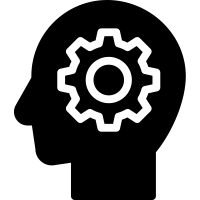 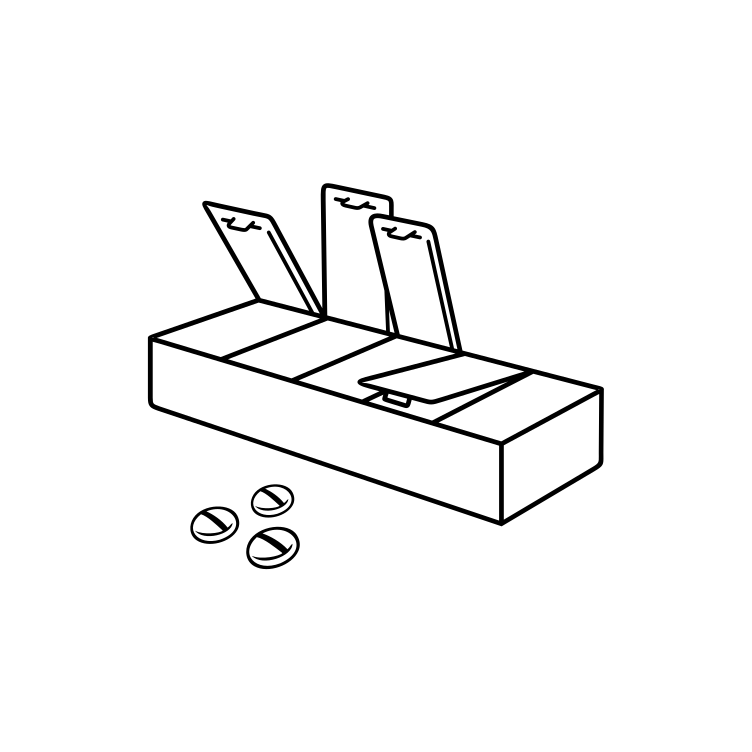 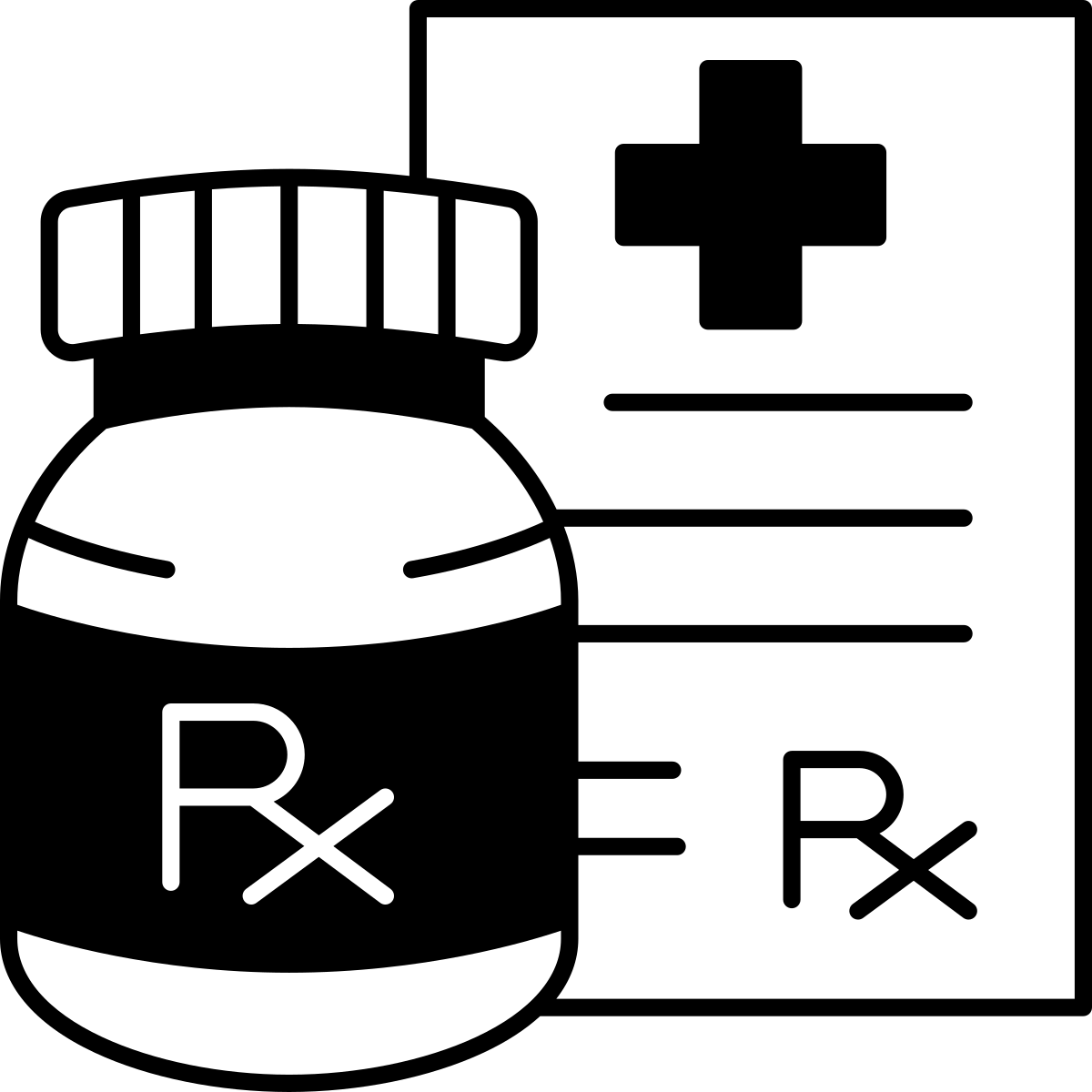 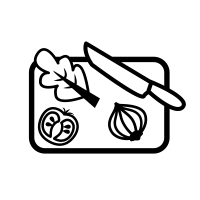 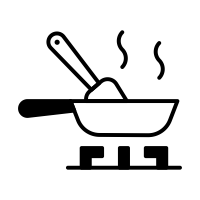 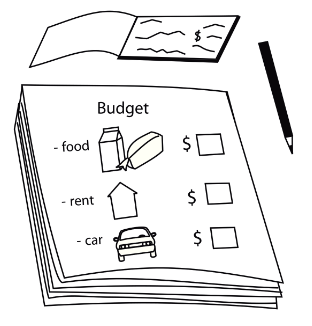 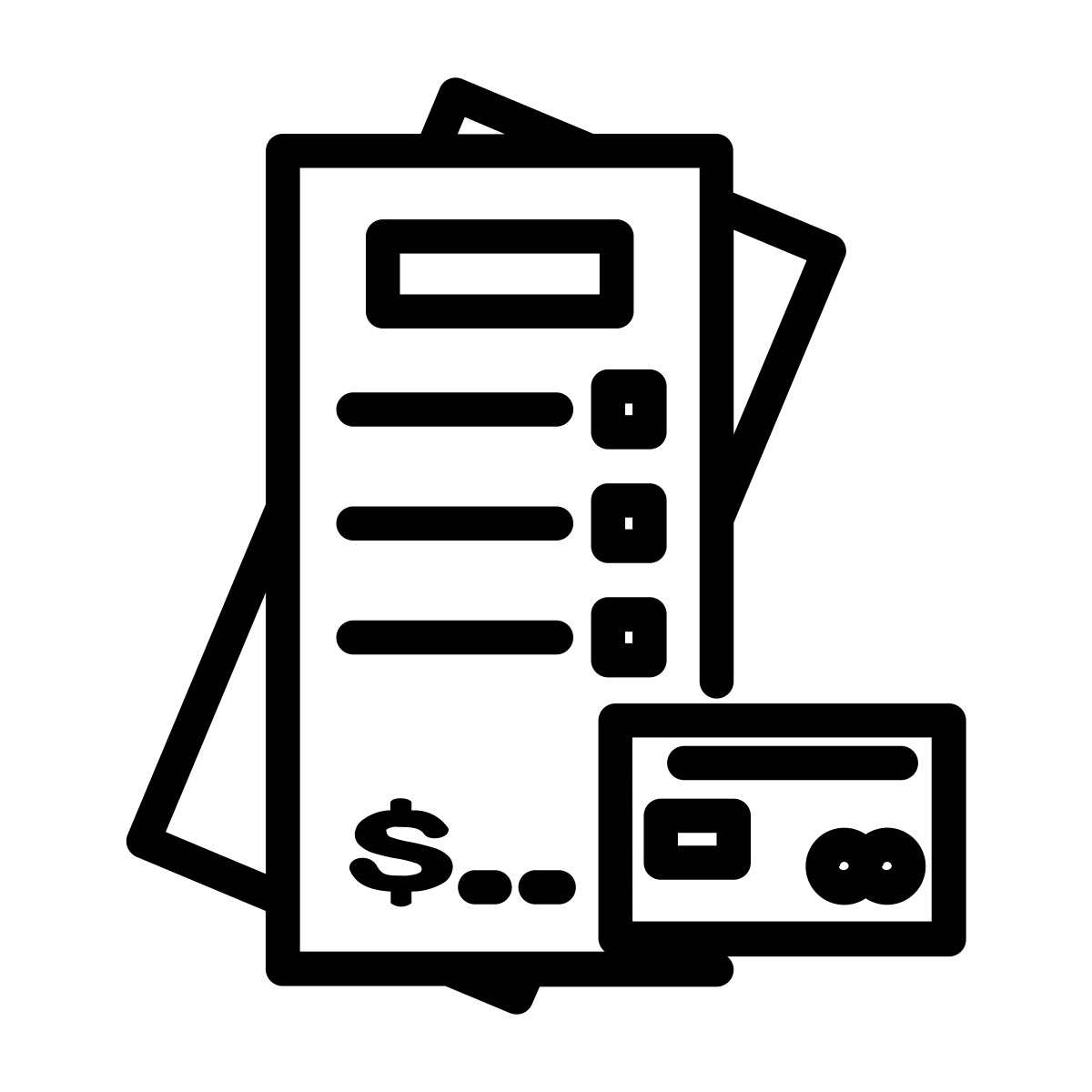 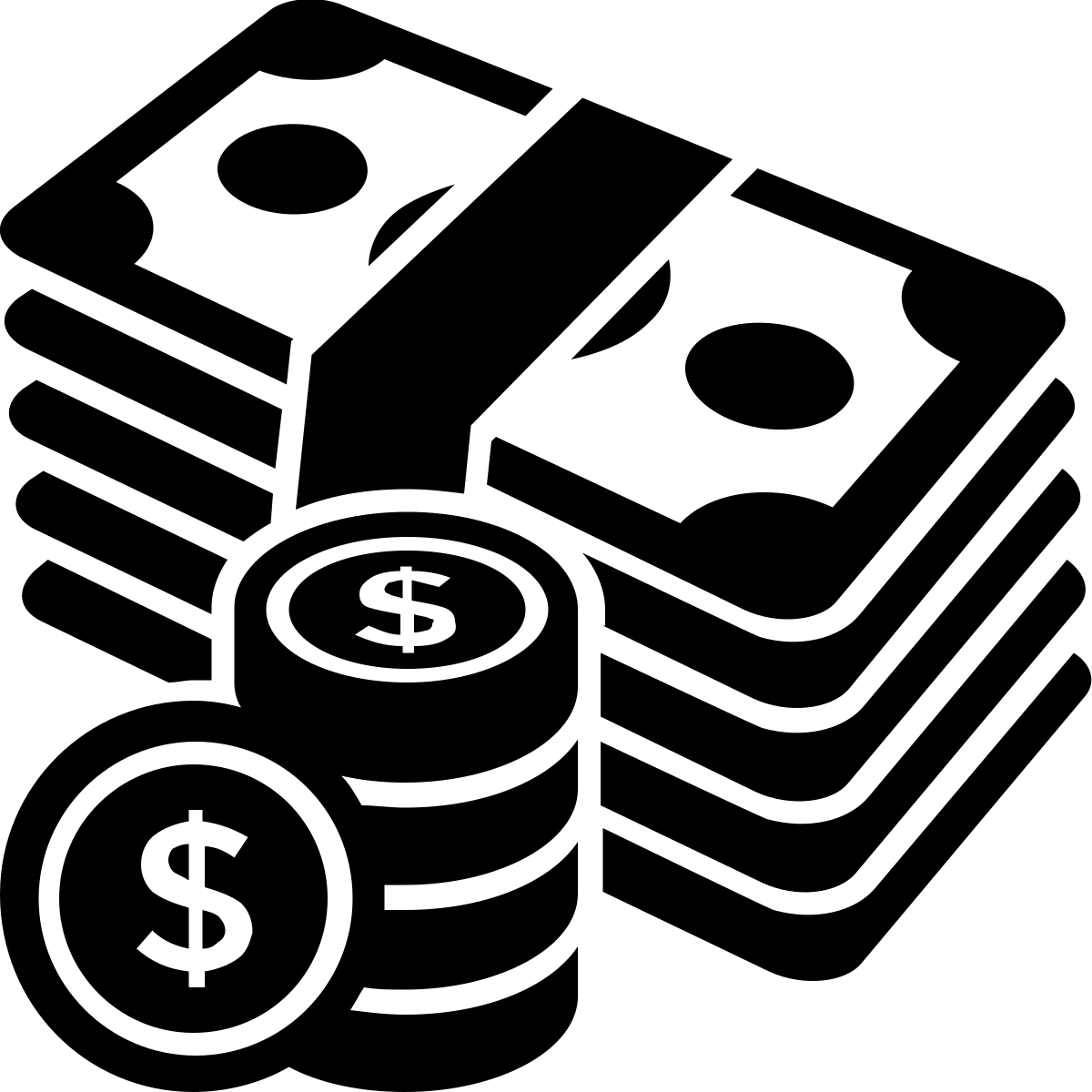 Images used are from ParticiPics – a free, searchable database of pictographic images developed by the Aphasia Institute, ​https://www.aphasia.ca/participics
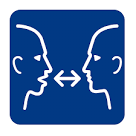 Our GOALS for discharge from hospital. 
Goals may change
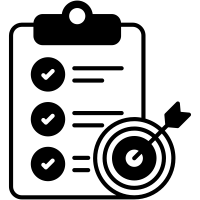 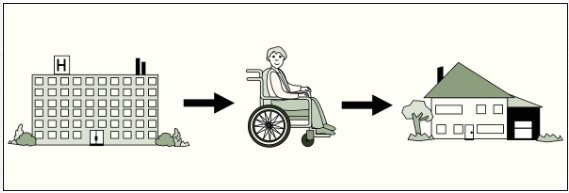 SPEAKING
Independent 
Words               Phrases              Sentences
Strategies:________________________________
LISTENING
Independent 
Words               Phrases              Sentences
Strategies:________________________________
READING
Independent 
Words               Phrases              Sentences
Strategies:________________________________
WRITING
Independent 
Words               Phrases              Sentences
Strategies:________________________________
      
        
Independent            Assistance
Strategies:________________________________
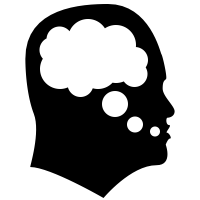 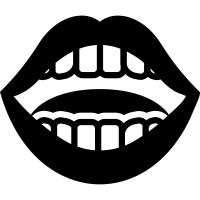 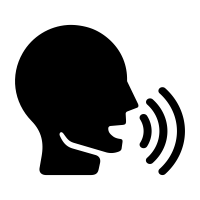 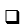 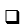 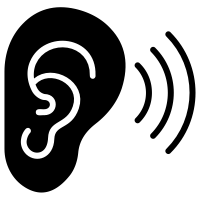 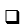 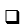 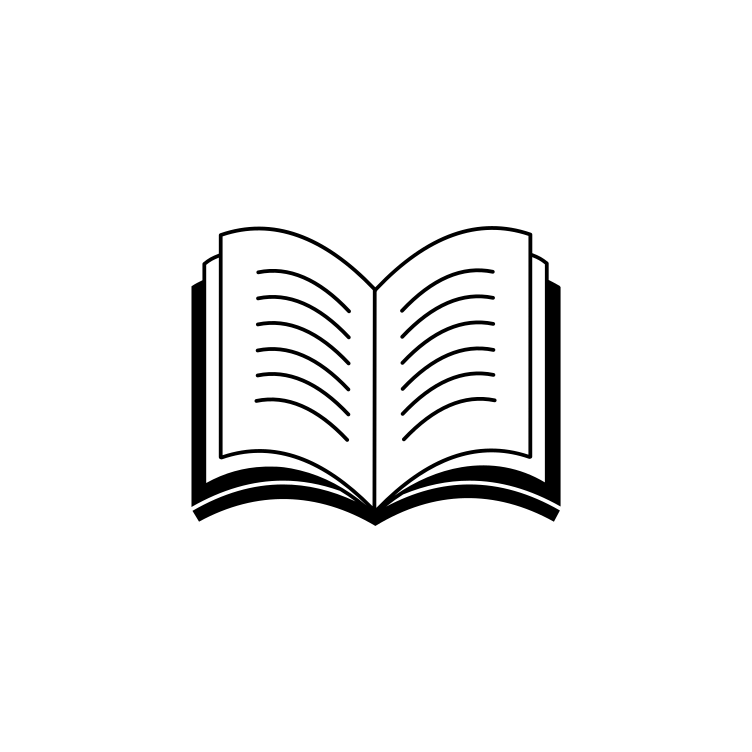 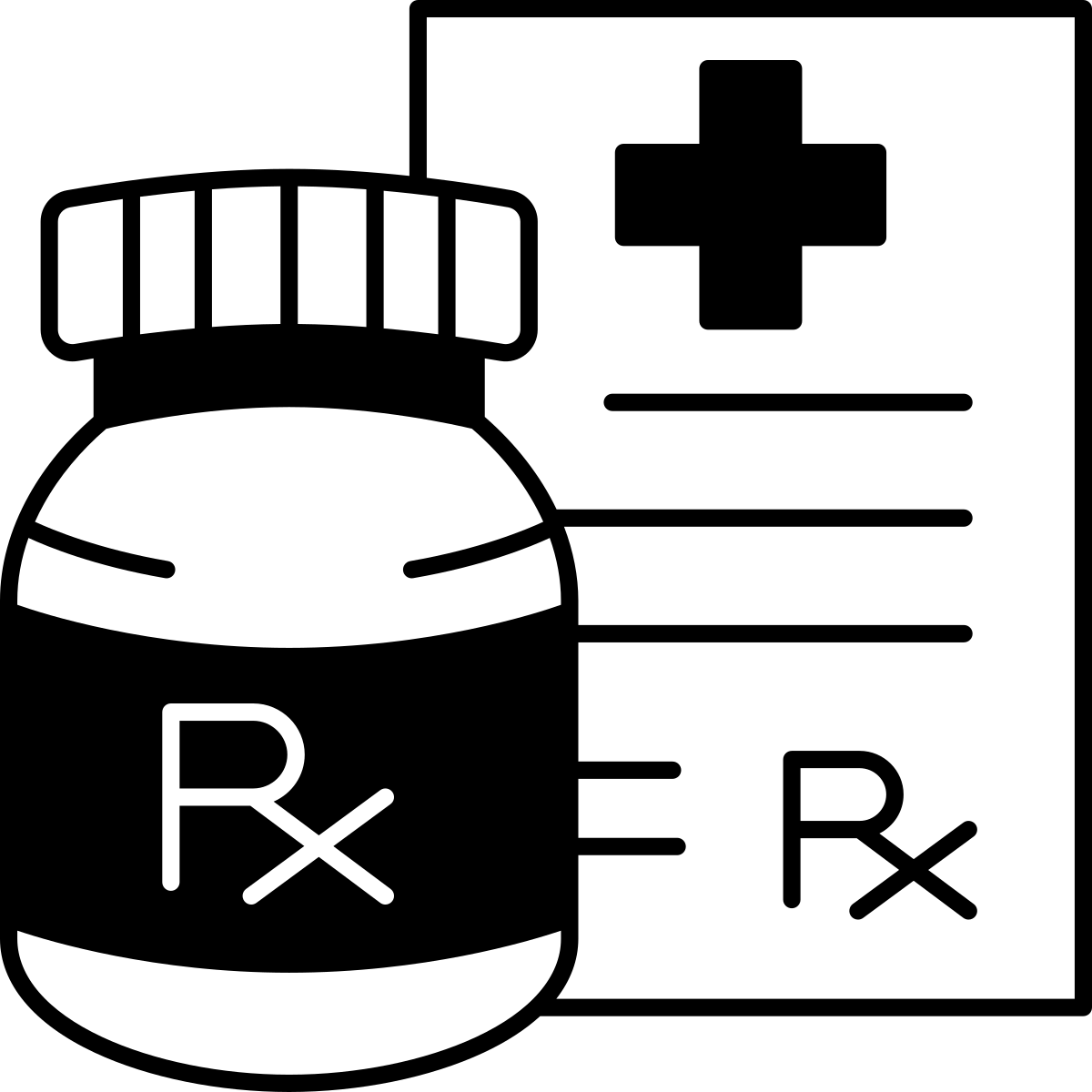 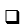 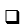 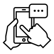 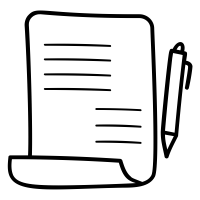 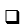 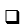 COGNITIVE-LINGUISTIC SKILLS
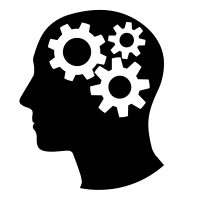 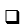 Images used are from ParticiPics – a free, searchable database of pictographic images developed by the Aphasia Institute, ​https://www.aphasia.ca/participics
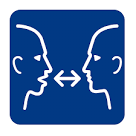 Swallow Strategies
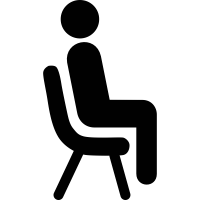 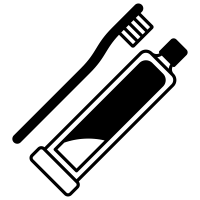 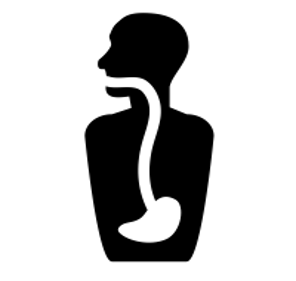 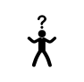 Questions? ​​
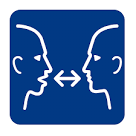 Nos OBJECTIFS pour la sortie de l'hôpital. 
Les objectifs peuvent changer
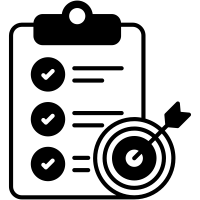 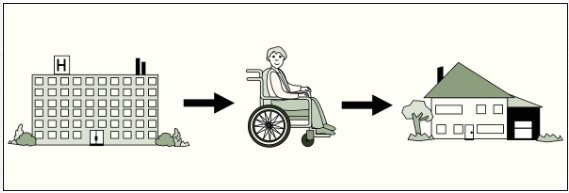 TRANSFERTS 
Indépendent
Supervision
Assistance de ______ personne(s)
Trop tôt pour prévoir
_________________________________________

MARCHER / AMBULATION
Indépendent
Supervision
Assistance de ______ personne(s)
Trop tôt pour prévoir
_________________________________________

ESCALIERS
Indépendent
Supervision
Assistance de ______ personne(s)
Trop tôt pour prévoir
_________________________________________
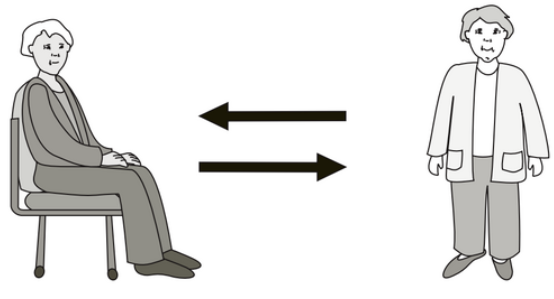 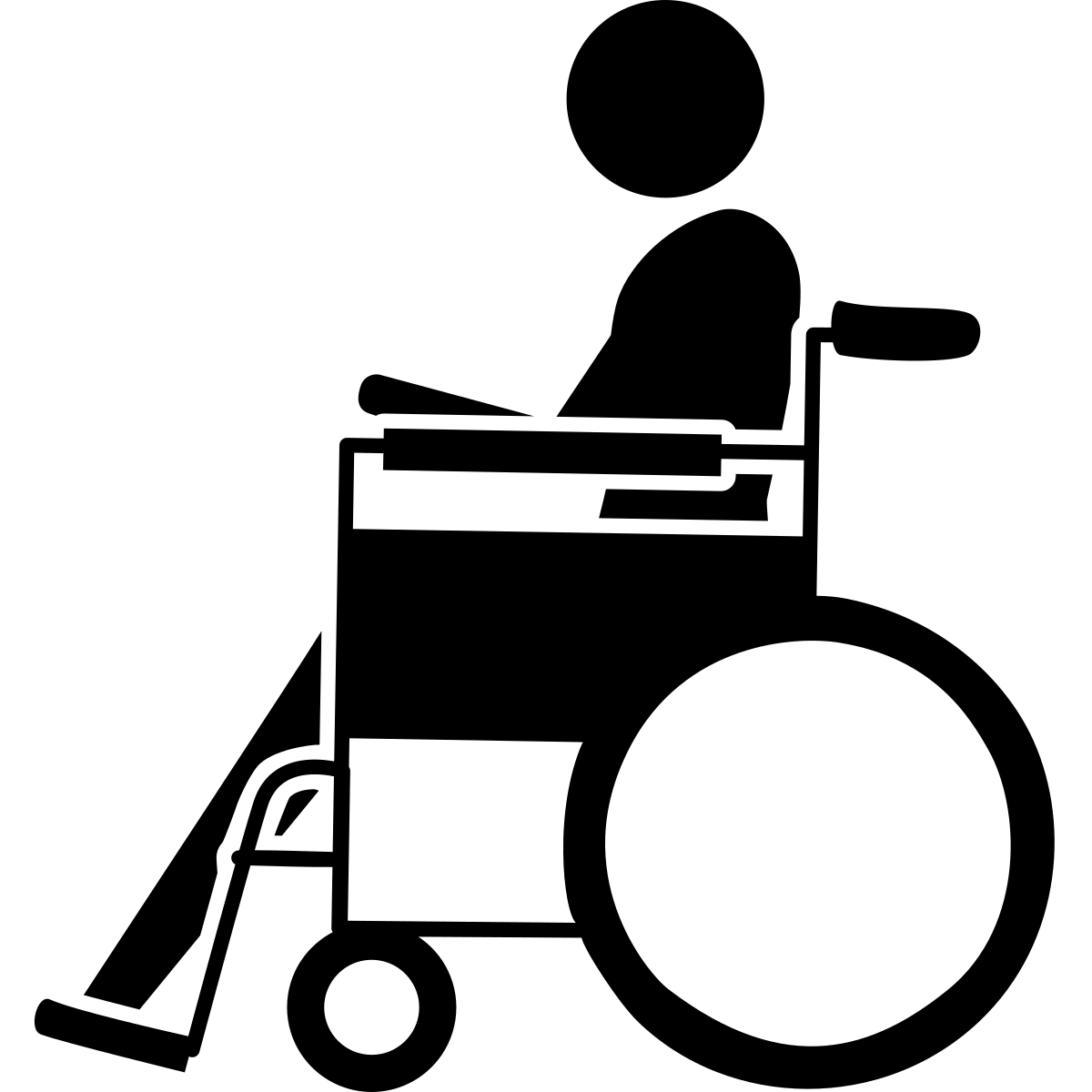 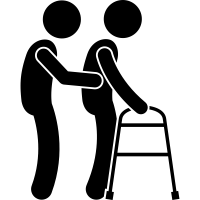 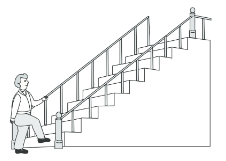 Images used are from ParticiPics – a free, searchable database of pictographic images developed by the Aphasia Institute, ​https://www.aphasia.ca/participics
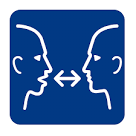 Nos OBJECTIFS pour la sortie de l'hôpital. 
Les objectifs peuvent changer
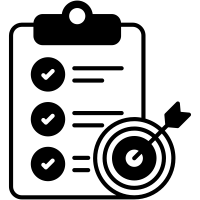 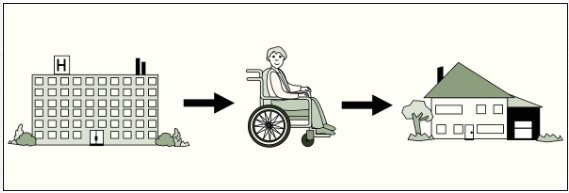 SE LAVER
Lavabo        Douche
Équipement d'assistance
Indépendent
Assistance de ______ personne(s)
______________________________________________

S'HABILLER
Équipement d'assistance
Indépendent
Assistance de ______ personne(s)
______________________________________________

TOILETTE
Équipement d'assistance
Peut avoir besoin de soins d'incontinence
Indépendent
Assistance de ______ personne(s)
______________________________________________
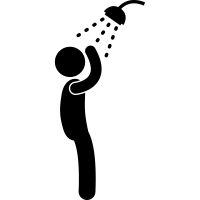 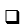 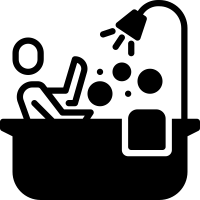 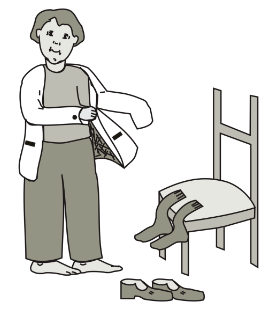 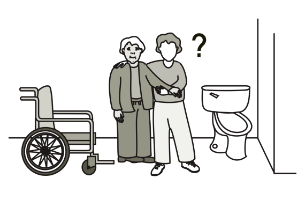 Images used are from ParticiPics – a free, searchable database of pictographic images developed by the Aphasia Institute, ​https://www.aphasia.ca/participics
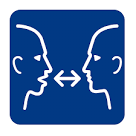 Nos OBJECTIFS pour la sortie de l'hôpital. 
Les objectifs peuvent changer
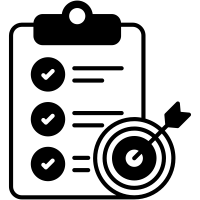 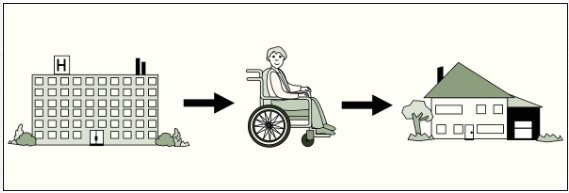 SÉCURITÉ À LA MAISON SEUL:
Probablement sécuritaire
Probablement à risque:__________________
Trop tôt pour prédire

GESTION DES MÉDICAMENTS
Avoir besoin d'aide
Se débrouiller seul
Trop tôt pour prédire

CUISINER
Avoir besoin d'aide
Se débrouiller seul
Trop tôt pour prédire

FINANCES
Avoir besoin d'aide
Se débrouiller seul
Trop tôt pour prédire
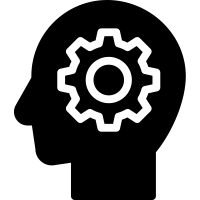 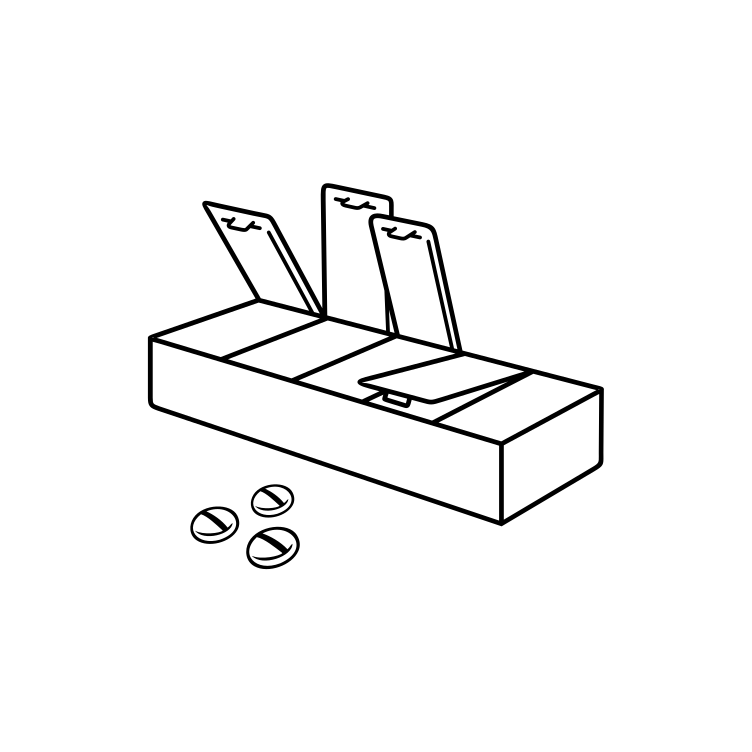 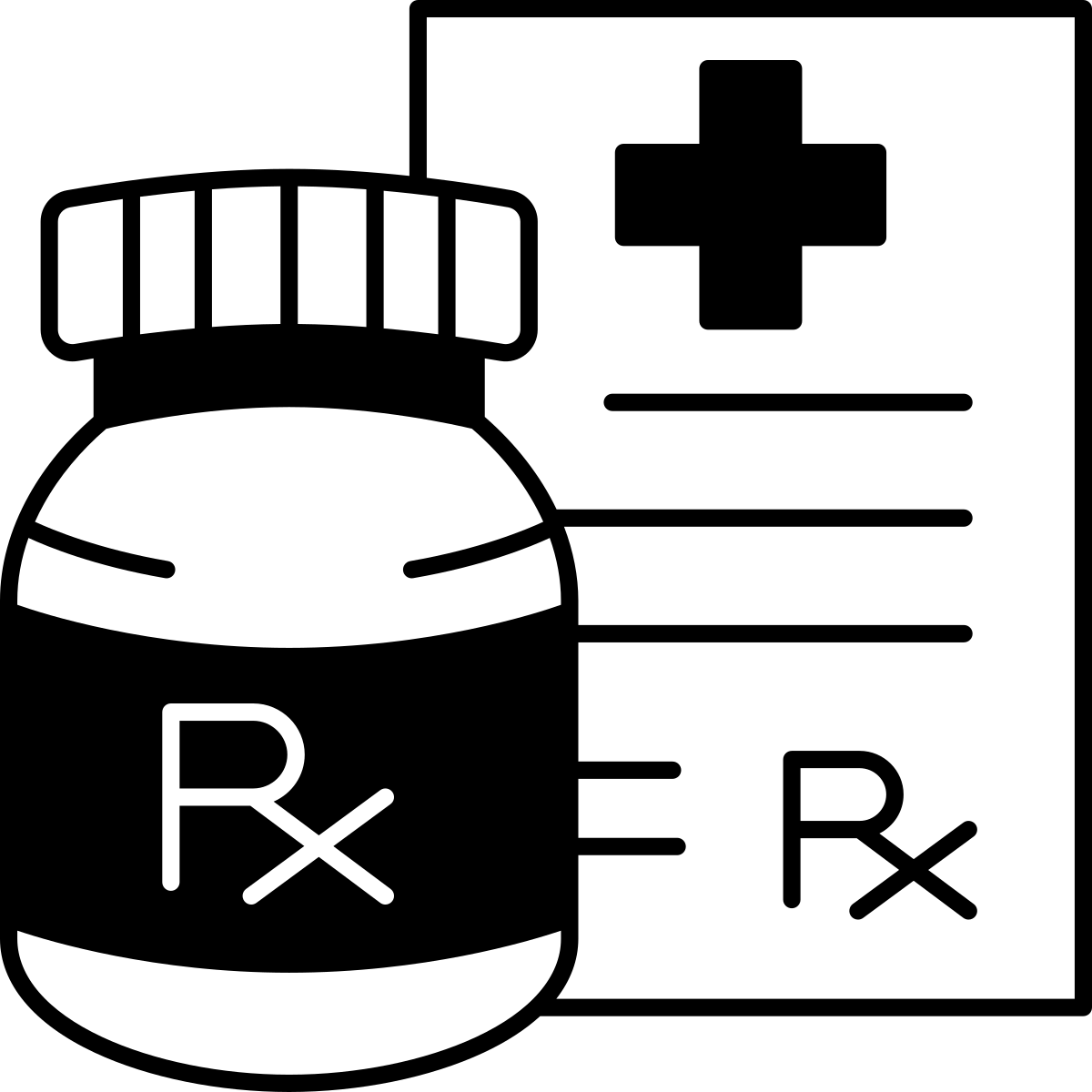 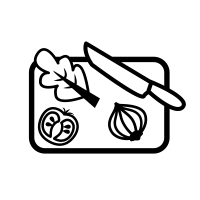 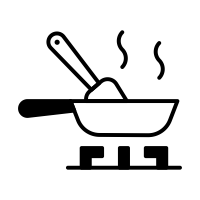 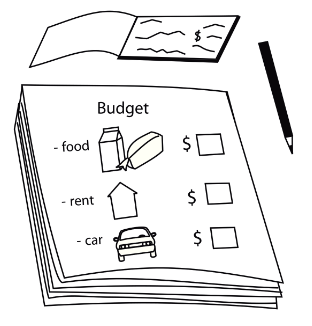 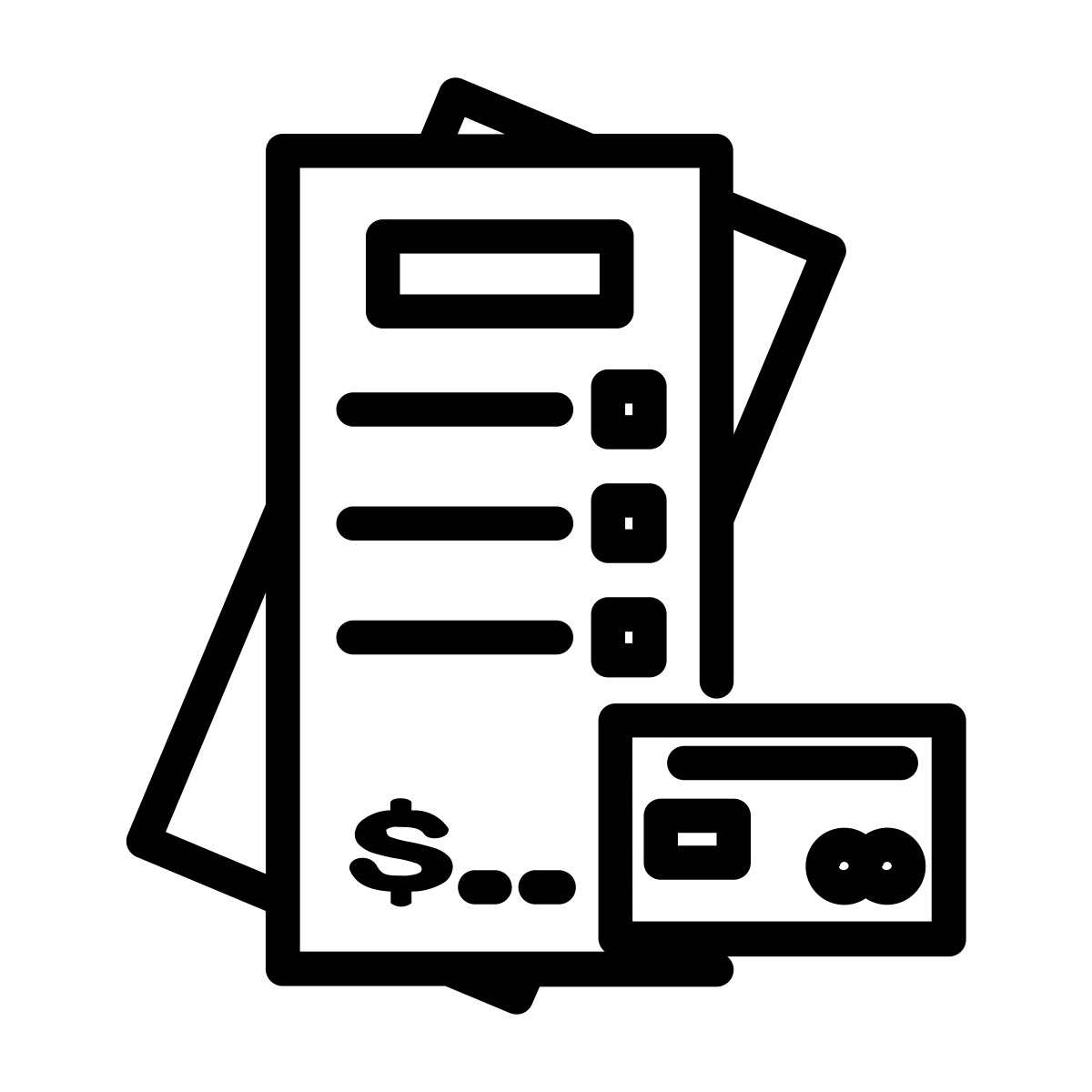 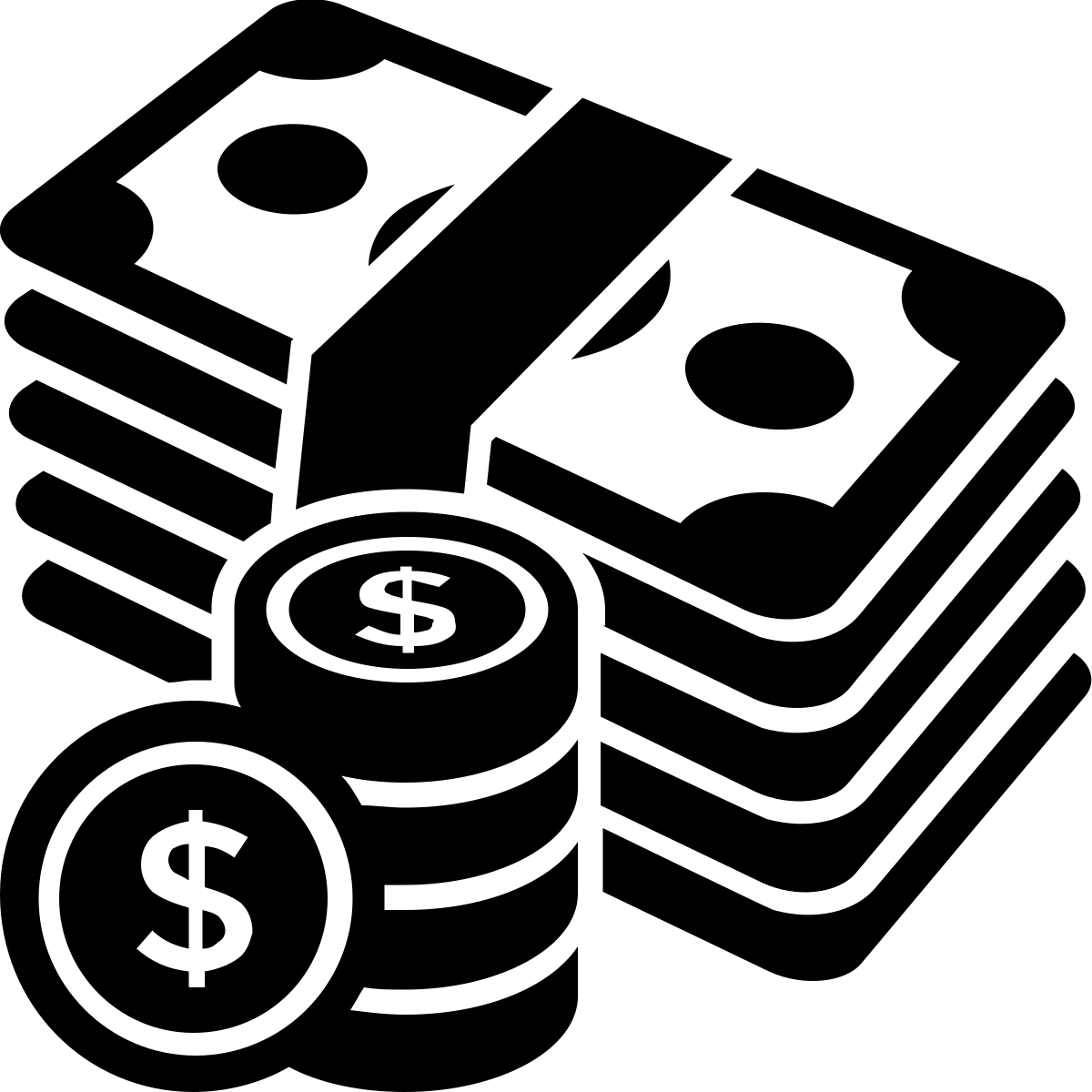 Images used are from ParticiPics – a free, searchable database of pictographic images developed by the Aphasia Institute, ​https://www.aphasia.ca/participics
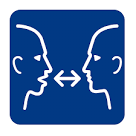 Nos OBJECTIFS pour la sortie de l'hôpital. 
Les objectifs peuvent changer
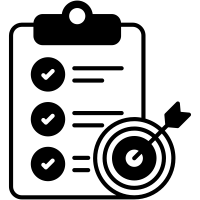 PARLER
Indépendent 
Mots       Phrases courtes       Phrases longues
Stratégies:________________________________
ÉCOUTER
Indépendent 
Mots       Phrases courtes       Phrases longues
Stratégies:________________________________
LIRE
Indépendent 
Mots       Phrases courtes      Phrases longues  
Stratégies:________________________________
ÉCRIRE
Indépendent 
Mots     Phrases courtes       Phrases longues  
Stratégies:________________________________
                      
                          
Indépendent            Assistance
Stratégies:________________________________
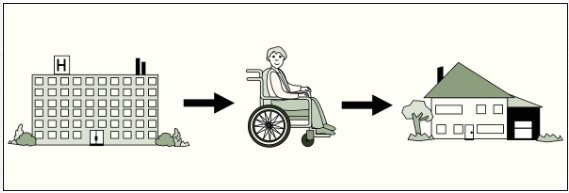 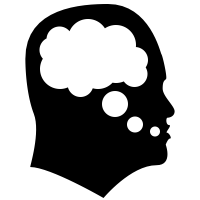 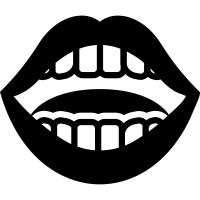 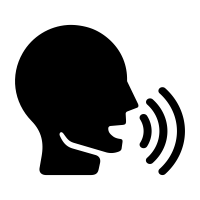 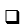 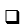 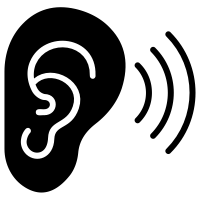 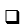 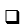 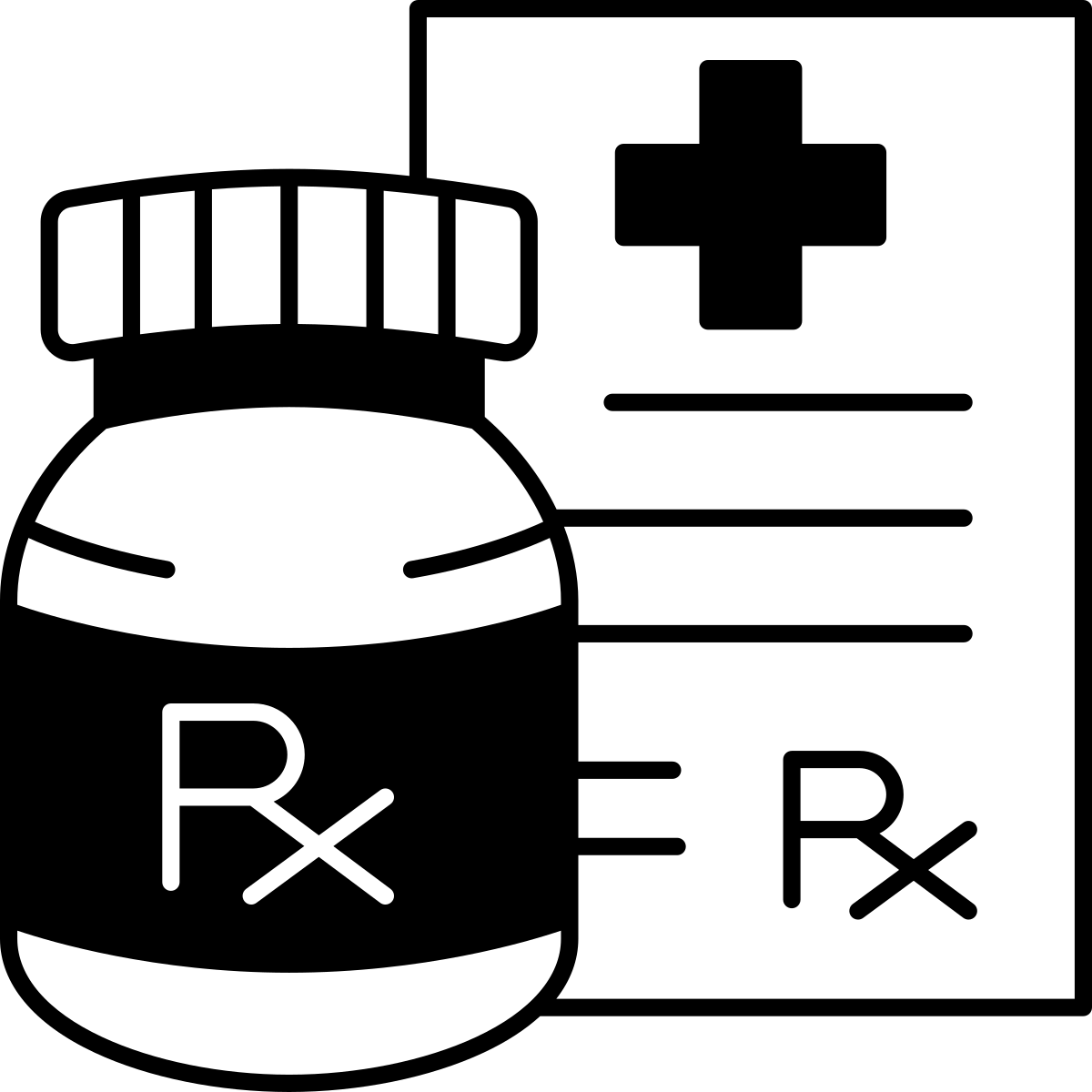 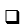 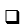 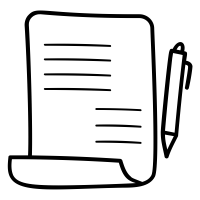 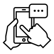 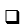 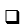 HABILETÉS COGNITIVOLINGUISTIQUES
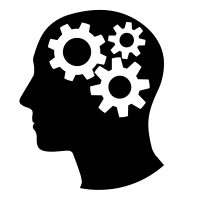 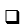 Images used are from ParticiPics – a free, searchable database of pictographic images developed by the Aphasia Institute, ​https://www.aphasia.ca/participics
Stratégies de déglutition
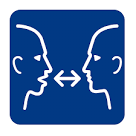 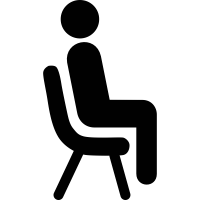 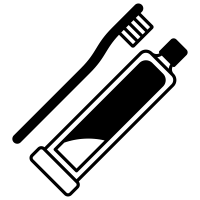 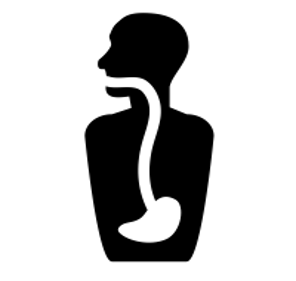 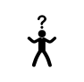 Questions? ​​